Каналы коммуникаций АО «Концерн Росэнергоатом» 
для студентов
Telegram-канал 
«REAльные студенты»
https://t.me/reastudents
Страница в ВК 
«Карьера в Атомной Энергетике»
https://vk.com/club222412351
Telegram-канал 
«REAльные студенты»
https://t.me/reastudents
Telegram-канал 
«REAльные студенты»
https://t.me/reastudents
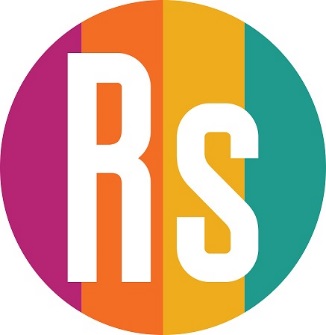 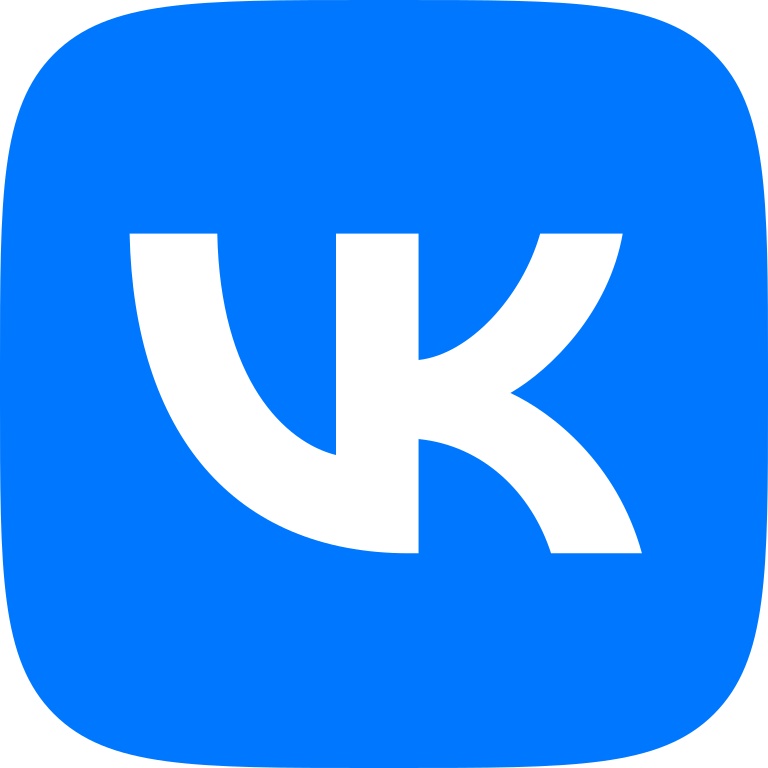 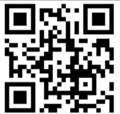 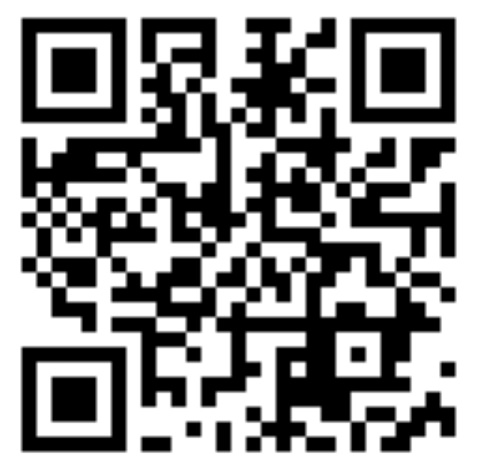